ГБДОУ детский сад №86  Приморского района г. Санкт-ПетербургСюжетно-ролевая игра в средней группе«Ветеринарная клиника»
Выполнила: воспитатель 
Тлишева Александра Михайловна
Цель: обогащение знаний детей о деятельности медицинского персонала в ветеринарной клинике в процессе лечения животных, закрепление полученных знаний в процессе беседы и игры, обустройство пространства в группе для сюжетно-ролевой игры «Ветеринарная клиника».
Задачи:
Обучающие: вызвать у детей интерес к профессии ветеринарного врача; обогащать словарный запас за счет слов: ветеринар, ветеринарная клиника, пациенты, фонендоскоп, рецепт, обследование, формировать умение пользоваться медицинскими инструментами во время игры; формировать игровые умения; вступать в ролевое взаимодействие друг с другом;
Развивающие: развивать диалогическую речь ребенка; развивать умение слушать собеседника и взаимодействовать с ним в игре; развивать творческое отношение к игре.
Воспитательные: воспитывать чуткое, гуманное отношение к животным, доброту, отзывчивость, культуру общения.
Сбор и изготовление атрибутов:животные – мягкие игрушки, медицинские халаты, шапочки,  фонендоскоп, бинт, градусник, вата, шприц, пузырьки, одноразовые пеленки, карандаш и бланки рецептов, вывеска, наглядно-дидактичекий материал.
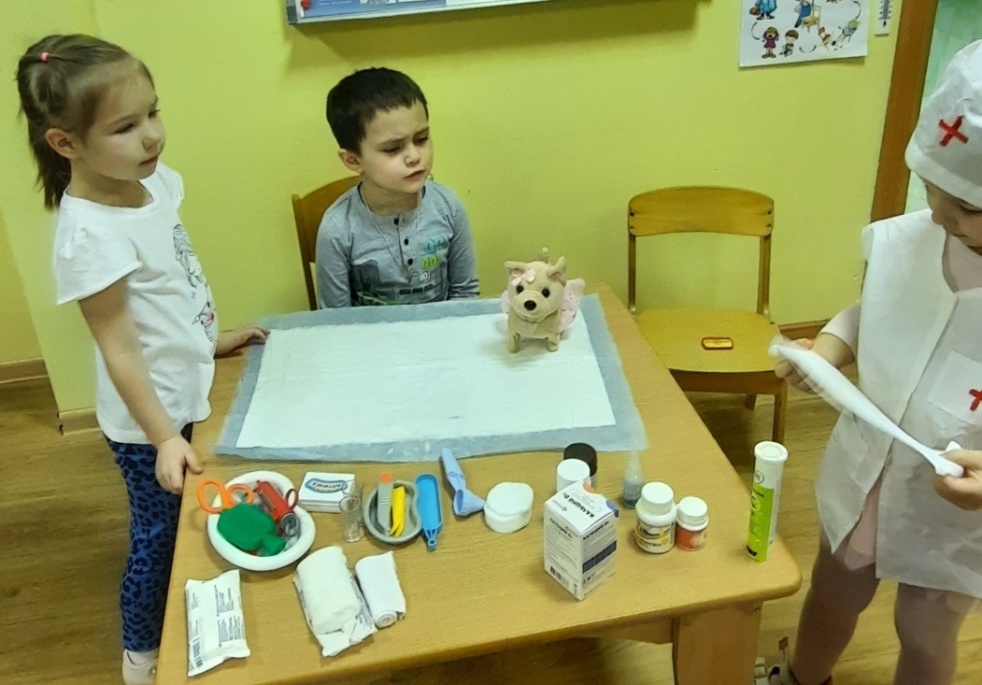 Ход игры:
Мотивация к игре.
Педагог вносит игрушку – собаку. Говорит, что его зовут Бобик, она его встретила по дороге в детский сад и что с Бобиком случилась беда, он поранил свою лапу.
Спрашивает детей, что же делать, как ему помочь? Подводит детей к тому, что надо отвести его в больницу. Но ему нужен специальный доктор, который лечит животных. Спрашивает,  как называют доктора, который лечит животных? Предлагает отвести его в ветеринарную клинику – больницу для животных.
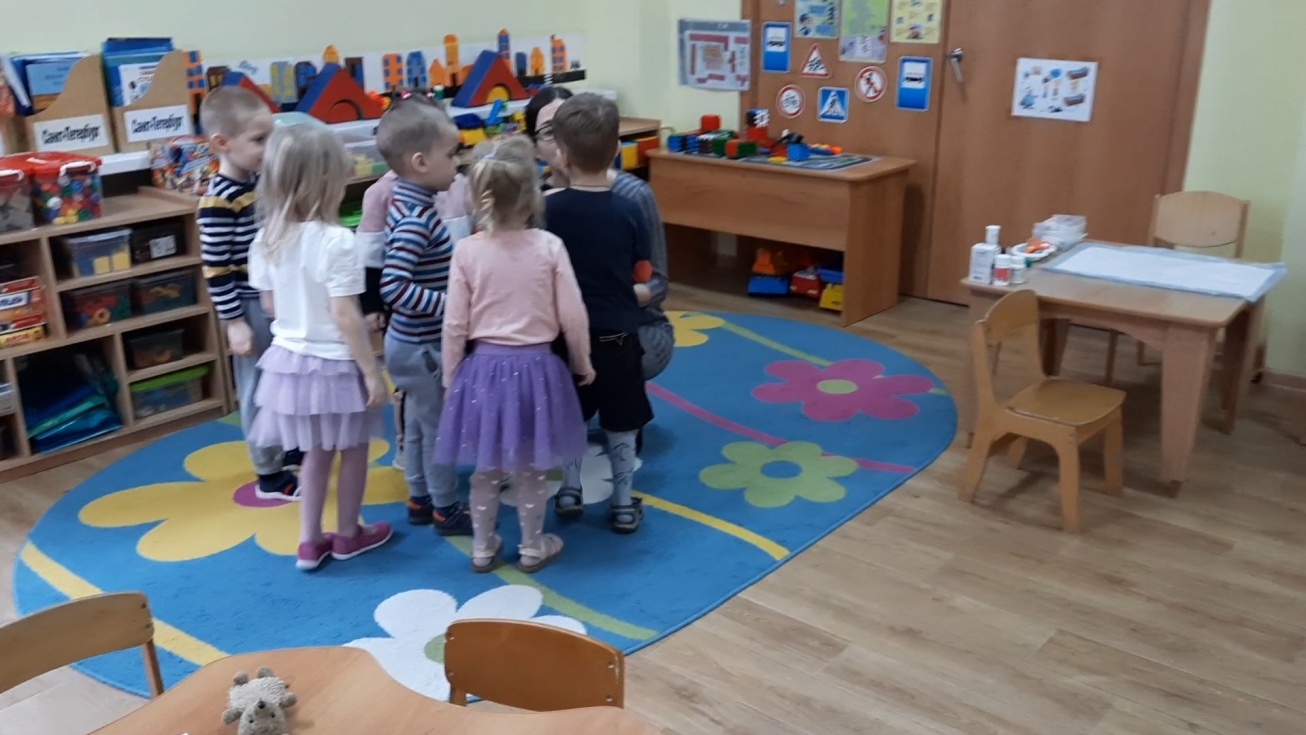 Распределение ролей и определение игровых действий.Педагог говорит, что в нашей группе как раз открывается ветеринарная клиника «Доктор Айболит». Предлагает выбрать врача - ветеринара, который будет лечить животных и поможет сейчас нашему Бобику и медсестру, которая будет помогать ветеринарному врачу. Остальные дети выбирают себе игрушку (животных). Доктор и медсестра занимают свои места, пациенты занимают очередь, располагаются на стулья.Педагог первый проходит на прием к врачу с Бобиком.Ветеринар осматривает животное, слушает его фонендоскопом, измеряет температуру, назначает лечение – помазать мазью и наложить повязку. Медсестра проводит назначенные процедуры. Педагог благодарит за помощь.
Врач выписывает рецепт, помощник проводит процедуры.
Приглашается следующий пациент. Игра продолжается с участием остальных детей. Педагог помогает, направляет детей в случае затруднения, подсказывает нужные действия.
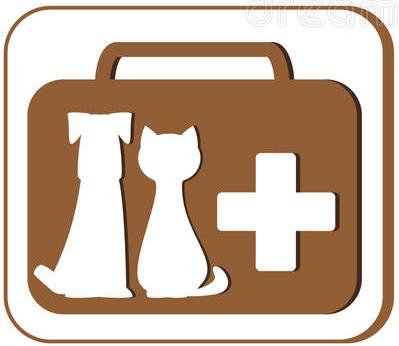 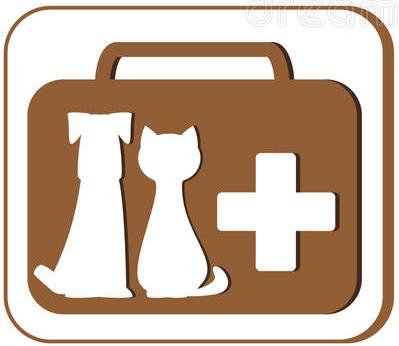 Рефлексия.По окончанию игры педагог интересуется у детей: Понравилась им играть в ветеринарную клинику? Что больше понравилось? Хотелось бы им поиграть в эту игру дома с семьей? Какую роль они выбрали бы в следующий раз? В дальнейшем дети самостоятельно играют, меняясь ролями.
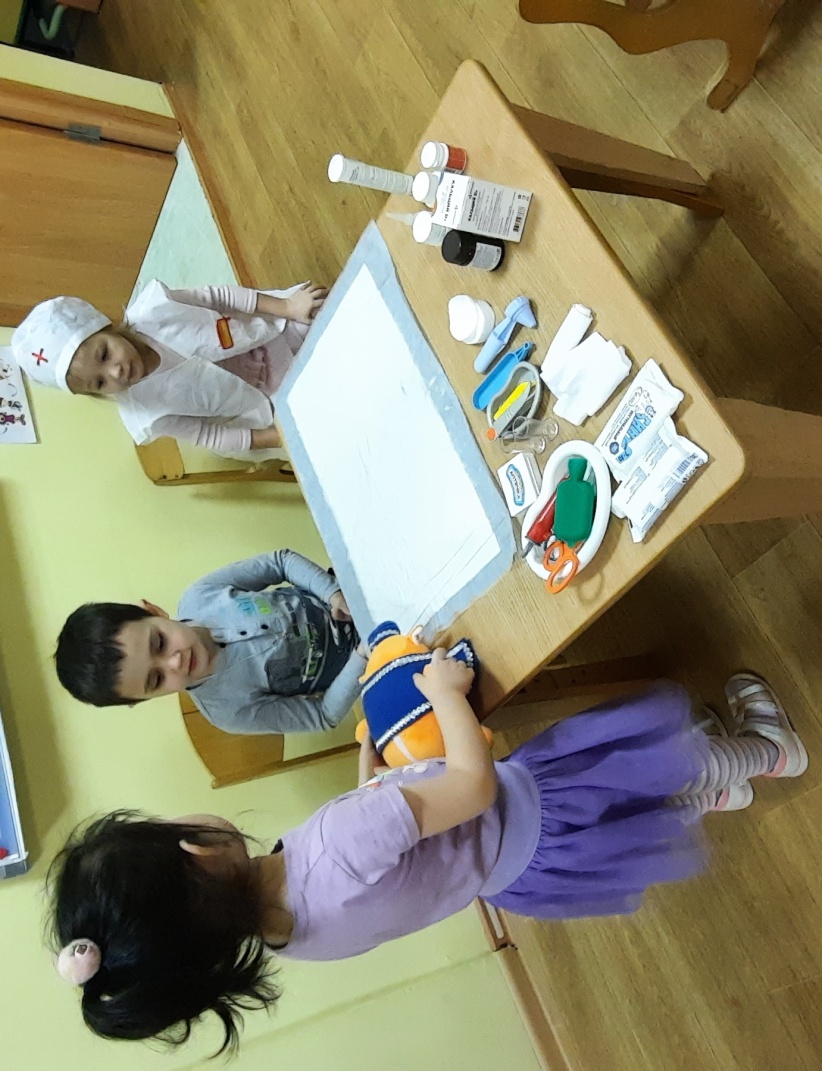 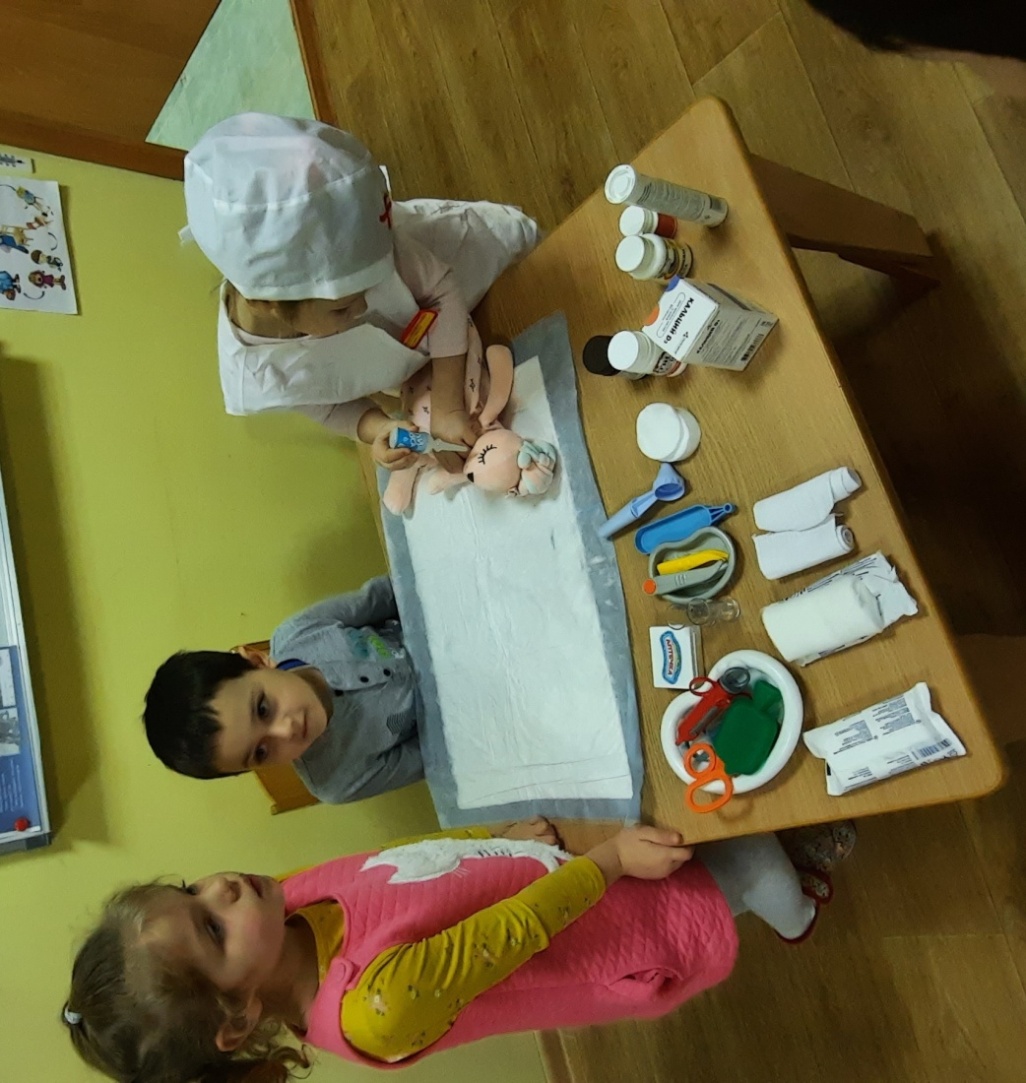 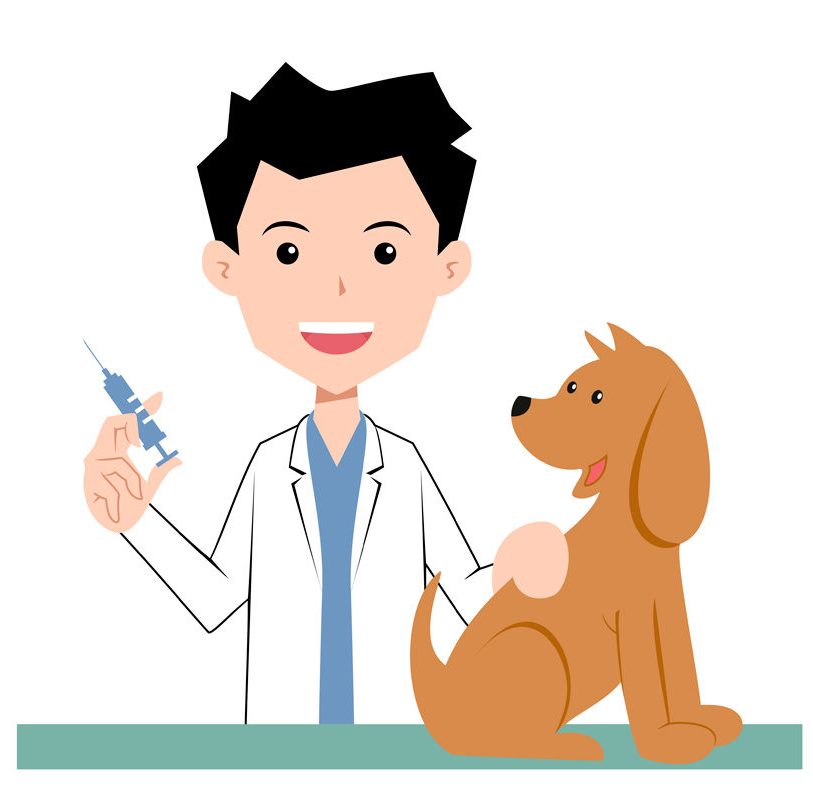 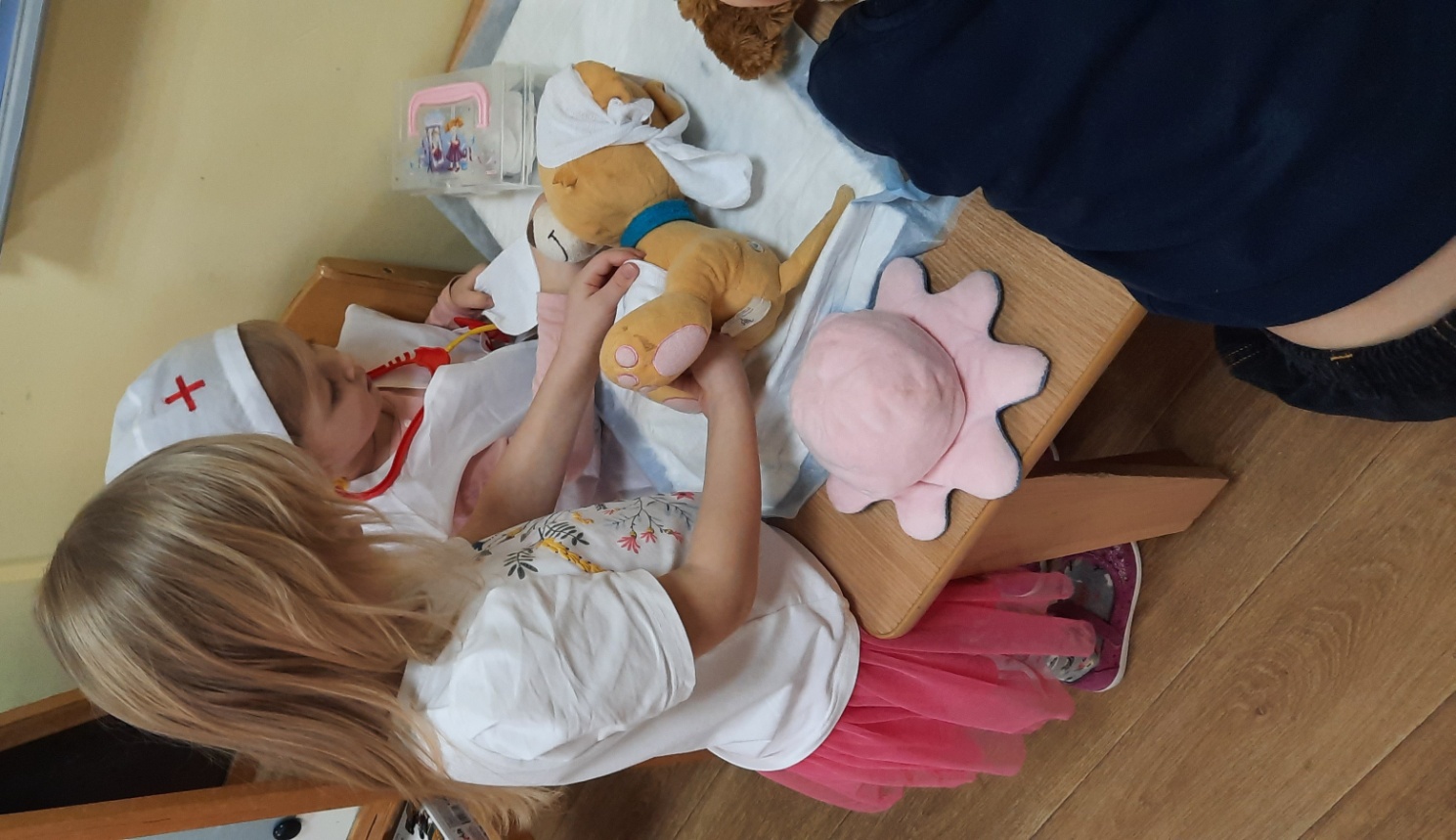 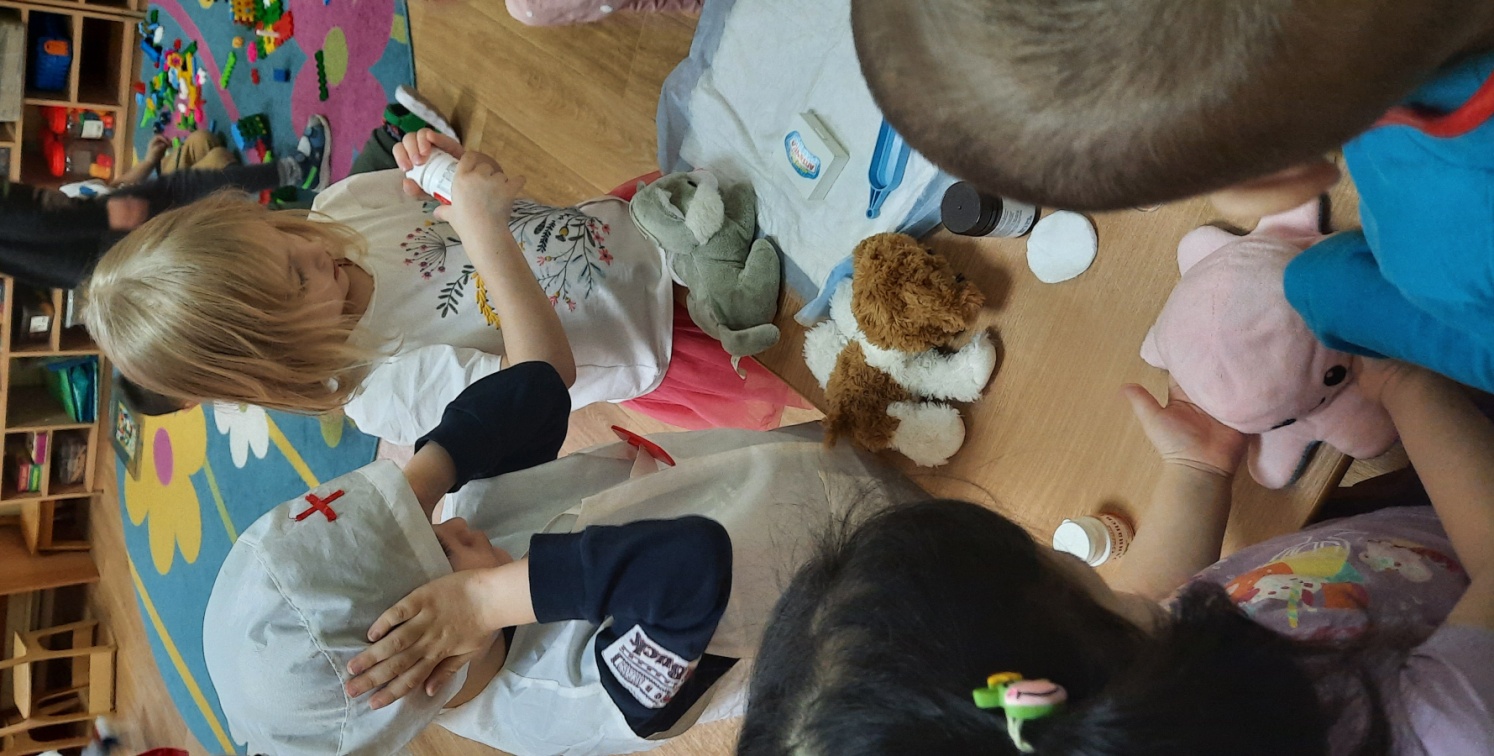 Спасибо за внимание!